Today we will be looking at conjunctions. Can you remember what a conjunction does?


Hint:
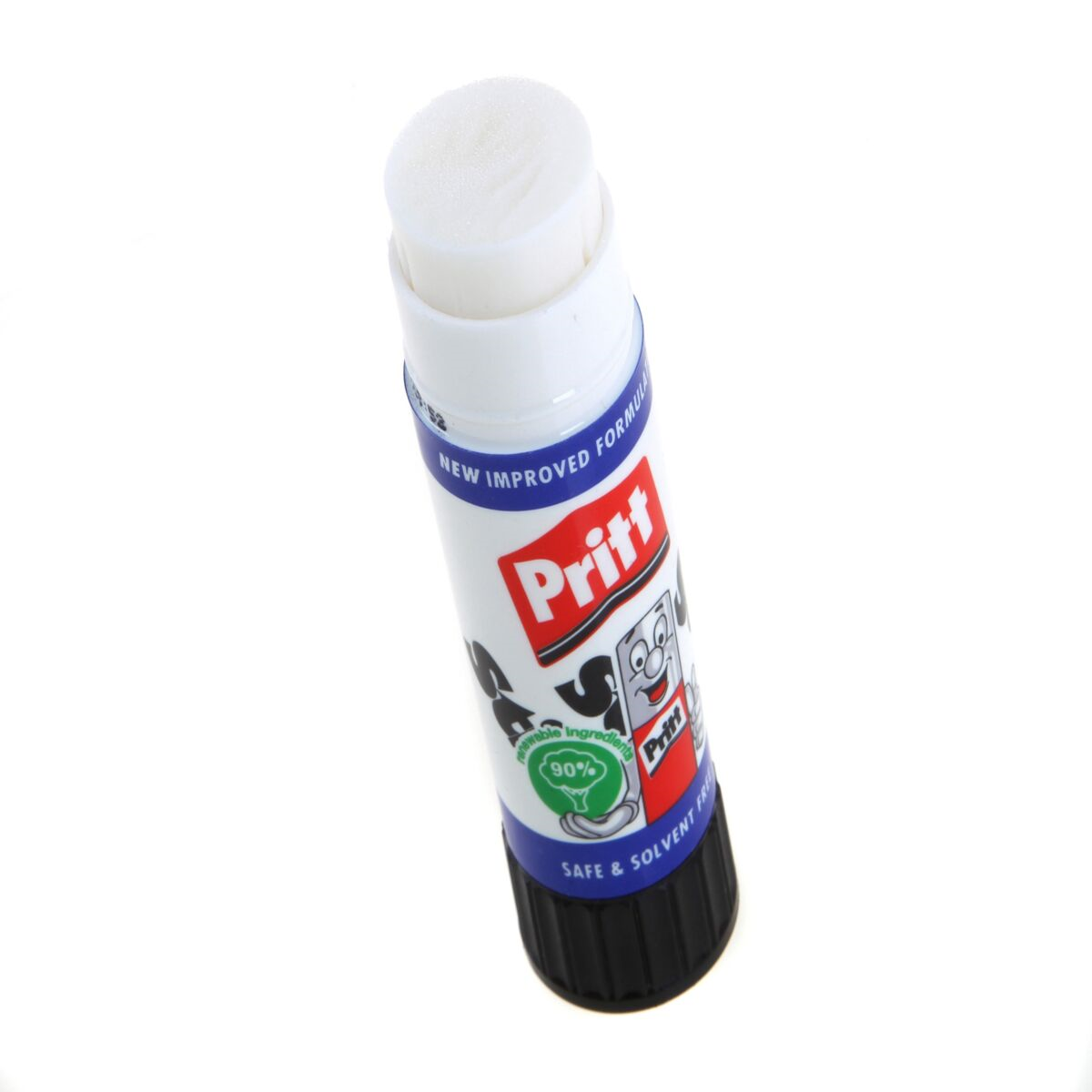 A conjunction is used to join (or stick) two parts of a sentence together. These parts are called clauses.



We have learned three co-ordinating conjunctions so far. These can be used to join two clauses together.

Can you remember the conjunctions?
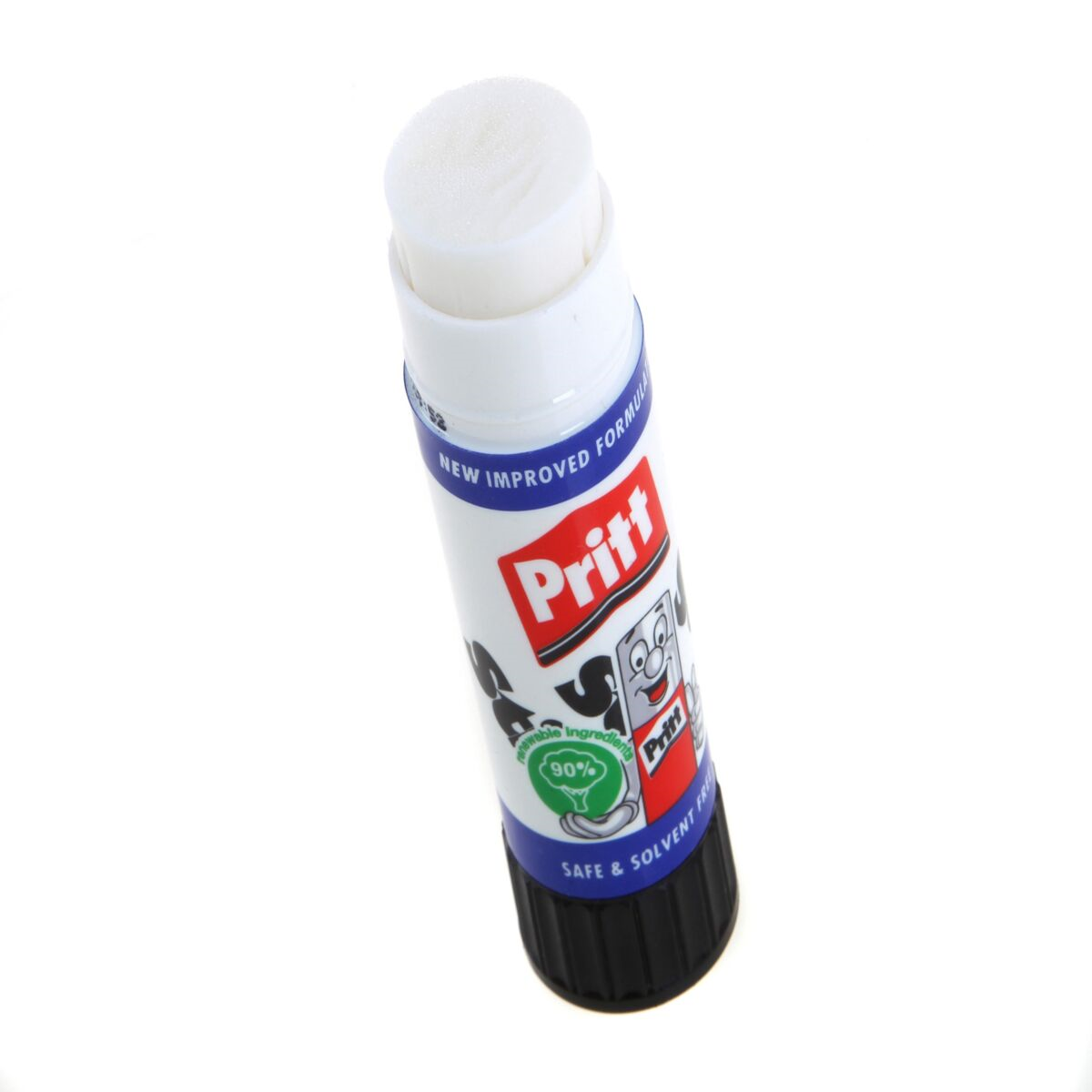 Co-ordinating conjunctions

and				or 		but


Can you spot the conjunctions in the following sentences?
Gretel was scared that they were all alone in the forest so she cried bitterly.

The children were still lost but all of the breadcrumbs had disappeared.

Eventually they saw a tiny house in the woods and they decided to go closer.
Gretel was scared that they were all alone in the forest so she cried bitterly.

The children were still lost but all of the breadcrumbs had disappeared.

Eventually they saw a tiny house in the woods and they decided to go closer.


The underlined conjunctions join the clauses together.
Co-ordinating conjunctions

and				or 		but


You can make sentences more interesting by extending them. You can do this by joining clauses together with conjunctions.
Co-ordinating conjunctions

and				or 		but

Extend the sentences on the worksheet by adding a conjunction and the second clause to the sentence. Make sure you choose a conjunction that makes sense.